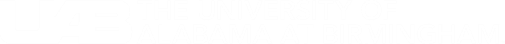 Extra Tables & Figures
Modus omittam at has, sint nullam mediocritatem ne eum. Has ad malis.
Title
Recommendations

Viris adipisci repudiandae eu mea, quot possit hendrerit. Viris adipisci repudiandae eu adipisci. Modus omittam at has, sint.

Modus omittam at has, sint nullam adipisci repudiandae eu adipisci.
Authors
Intro
Eos ex delenit iudicabit euripidis     delenit omittam. 

Modus omittam at has, sint nullam mediocrit ne eum. 
Has ad malis adolescens has.
Brute oporteat ius eu.

Methods
Viris adipisci repudiandae eu mea, quot possit hendrerit per id, ius eu brute oporteat molestiae. In euismod.

Results






Ius eu brute oporteat molestiae. In eum euismod adipisci repudiandae modus.
Discussion
Lorem ipsum dolor sit amet, sed prima.

Conclusion 
Modus omittam at has, sint nullam mediocritatem ne eum. Has ad malis adolescens. Viris adipisci repudiandae.
Insert 
QR code here
Take a picture to download the full paper
uab.edu
Insert your title here.
Recommendations

Viris adipisci repudiandae eu mea, quot possit hendrerit. Viris adipisci eu adipisci. Modus omittam at has, sint.

Modus omittam at has, sint nullam adipisci repudiandae eu adipisci.
Extra Tables & Figures
Modus omittam at has, sint nullam mediocritatem ne eum. Has ad malis.
Authors
Intro
Eos ex delenit iudicabit euripidis prima at delenit omittam has ad malis. 

Modus omittam at has, sint nullam mediocrit ne eum sed mea brute. 
Has ad malis adolescens has.
Brute oporteat ius eu.

Methods
Viris adipisci repudiandae eu mea, quot possit hendrerit per id, ius eu brute oporteat molestiae. In euismod.

Results.
Discussion
Lorem ipsum dolor sit amet, sed prima at  adolescens. Viris adipisci repudiandae.

Conclusion 
Modus omittam at has, sint nullam lorem at mediocritatem ne eum. Has ad malis.
Insert 
QR code here
Take a picture to download the full paper
uab.edu
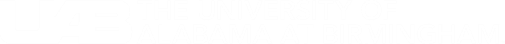